Pasta met vis en courgette in een saffraansausje
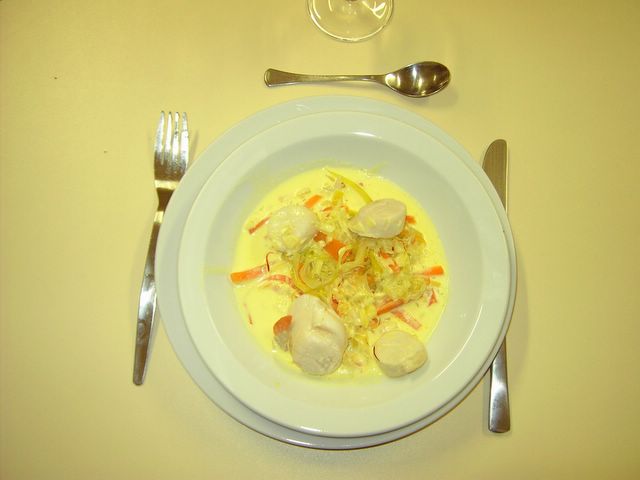 Wat hebben we nodig?
2 pakken pasta

2 brikjes room

1 kg gemengde diepvriesvis

4 courgettes

2 uien

2 teentjes look

2 capsules saffraan

2 bouillonblokjes

olie
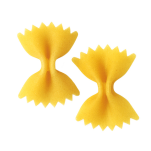 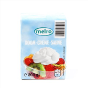 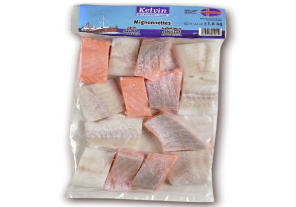 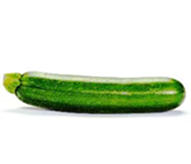 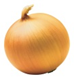 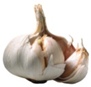 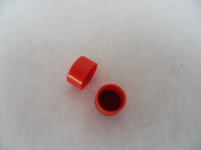 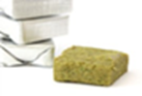 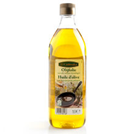 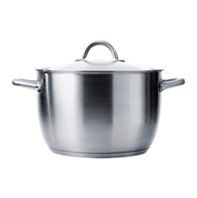 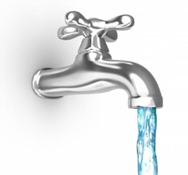 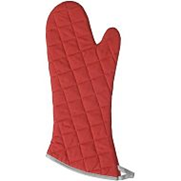 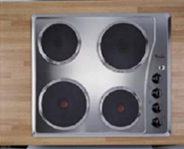 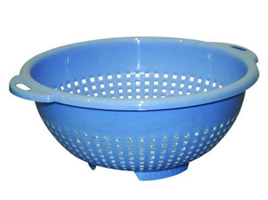 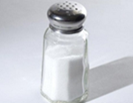 Doe water in de kookpot, doe er zout in en zet deze op het vuur. Doe de pasta erin.



Giet de pasta door het vergiet
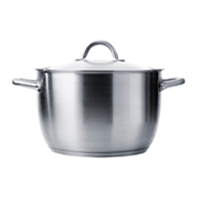 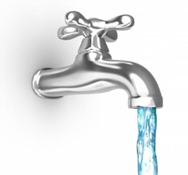 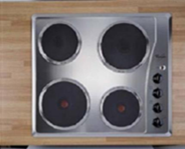 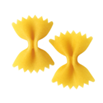 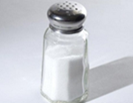 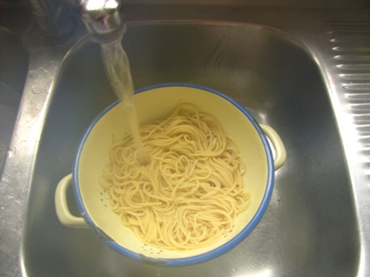 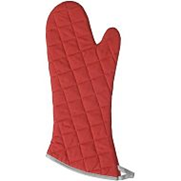 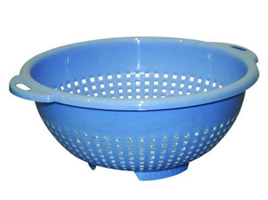 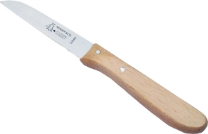 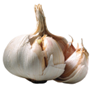 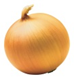 Schil de ui en de look en snipper deze fijn
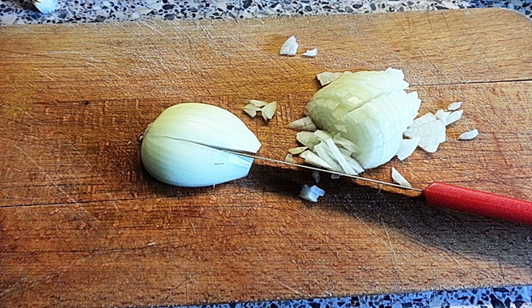 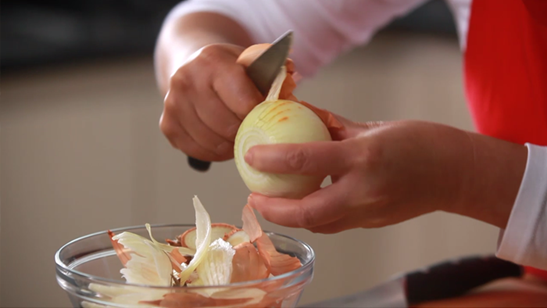 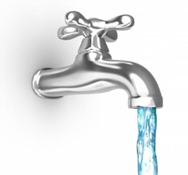 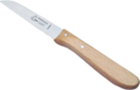 Was de courgette



Snijd de courgette in blokjes
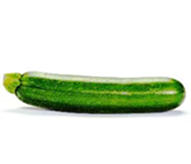 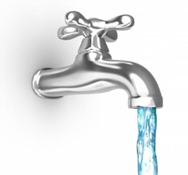 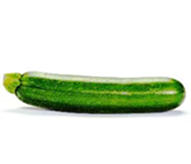 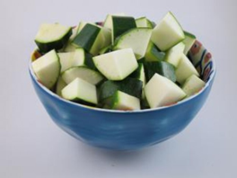 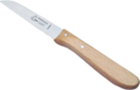 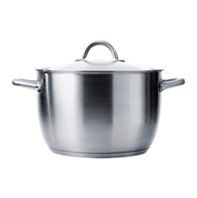 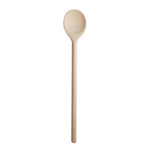 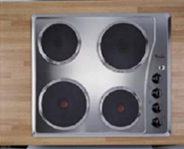 Doe olie in de pan en bak de gesneden ui en knoflook glazig


Doe de courgette erbij en roerbak goed
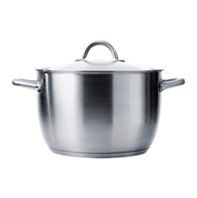 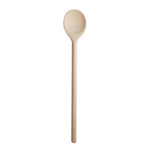 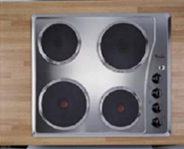 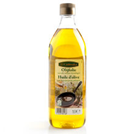 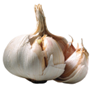 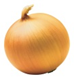 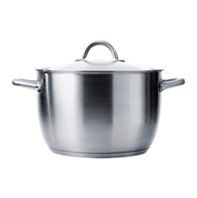 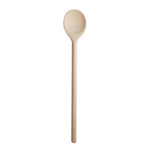 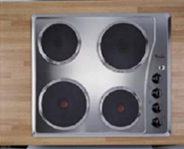 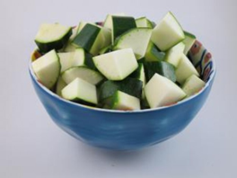 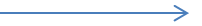 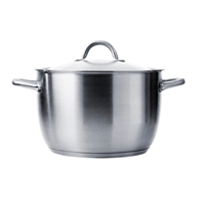 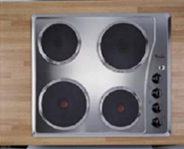 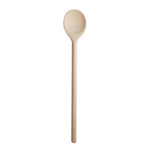 Doe de stukjes vis bij de groenten en roerbak goed 


Doe de capsules saffraan open en strooi ze over de groenten en de vis en roer goed


Doe de room  en de bouillonblokjes erbij en blijf goed roeren
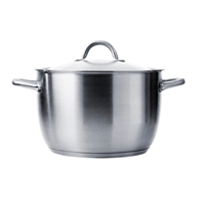 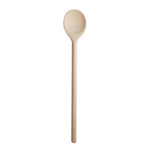 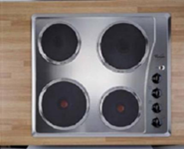 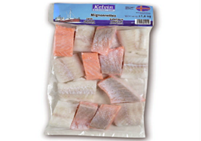 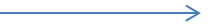 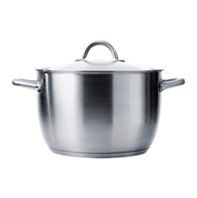 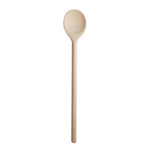 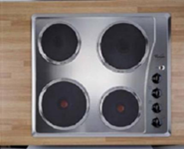 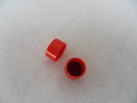 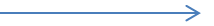 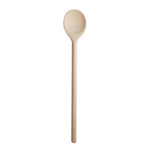 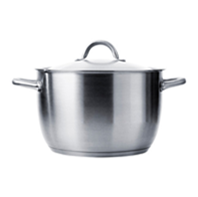 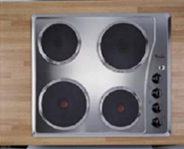 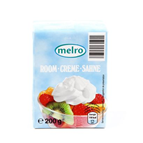 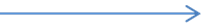 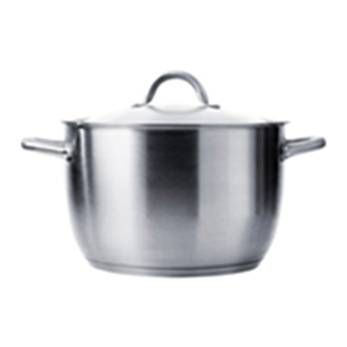 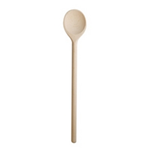 Doe de pasta bij de saus en roer alles goed om
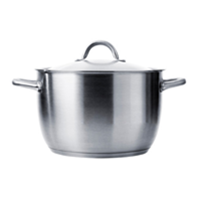 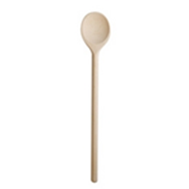 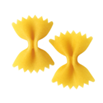 SMAKELIJK
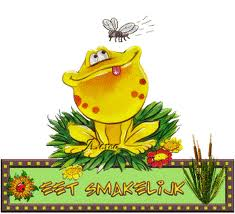